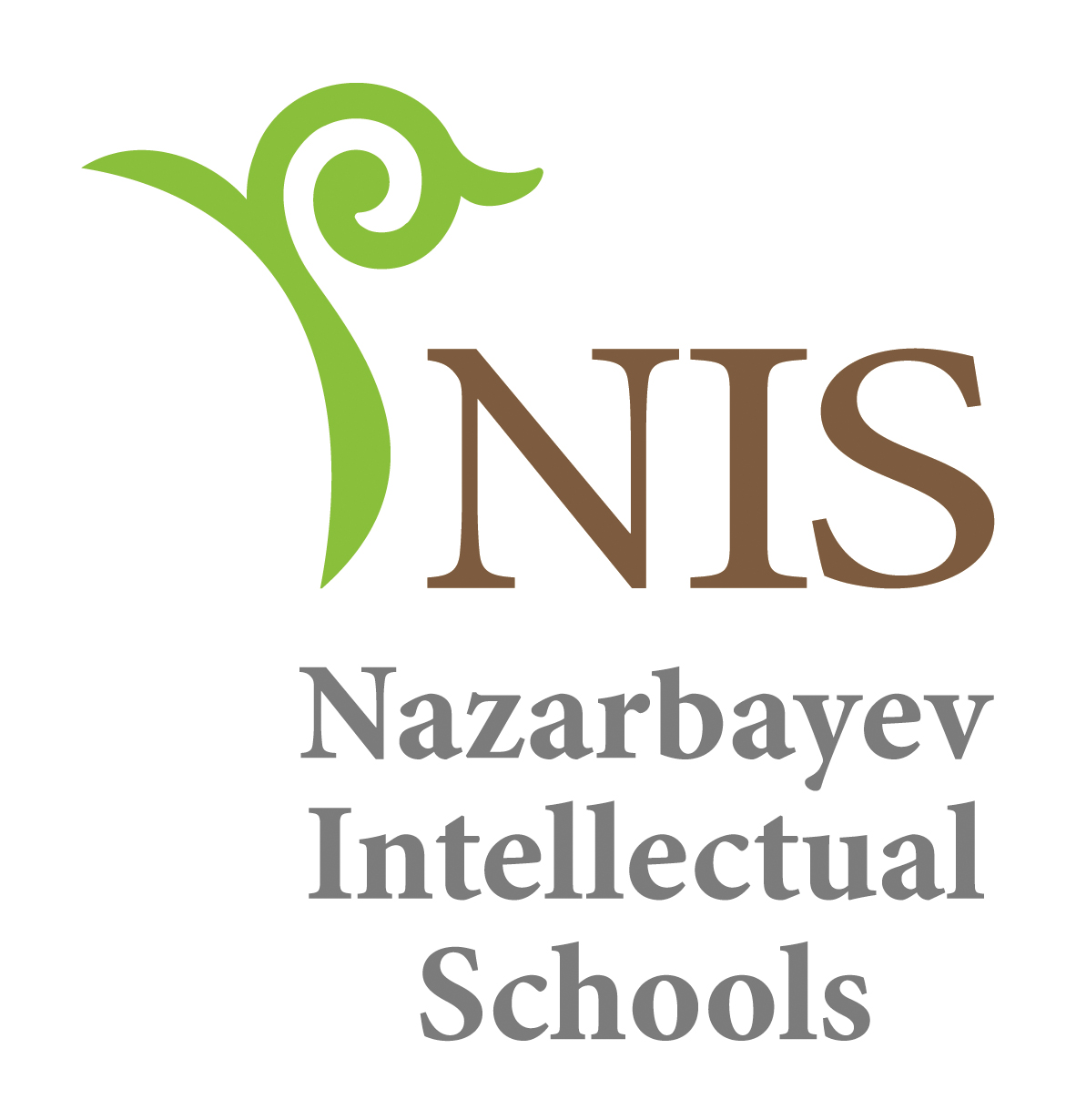 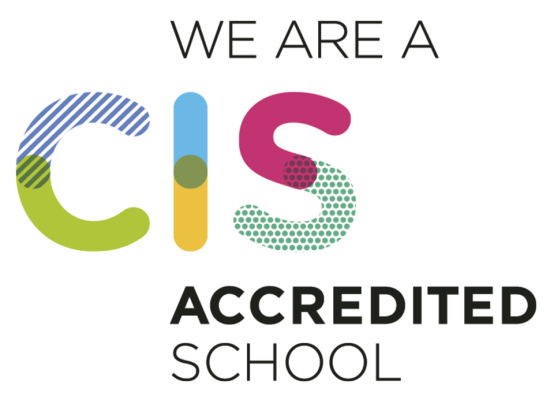 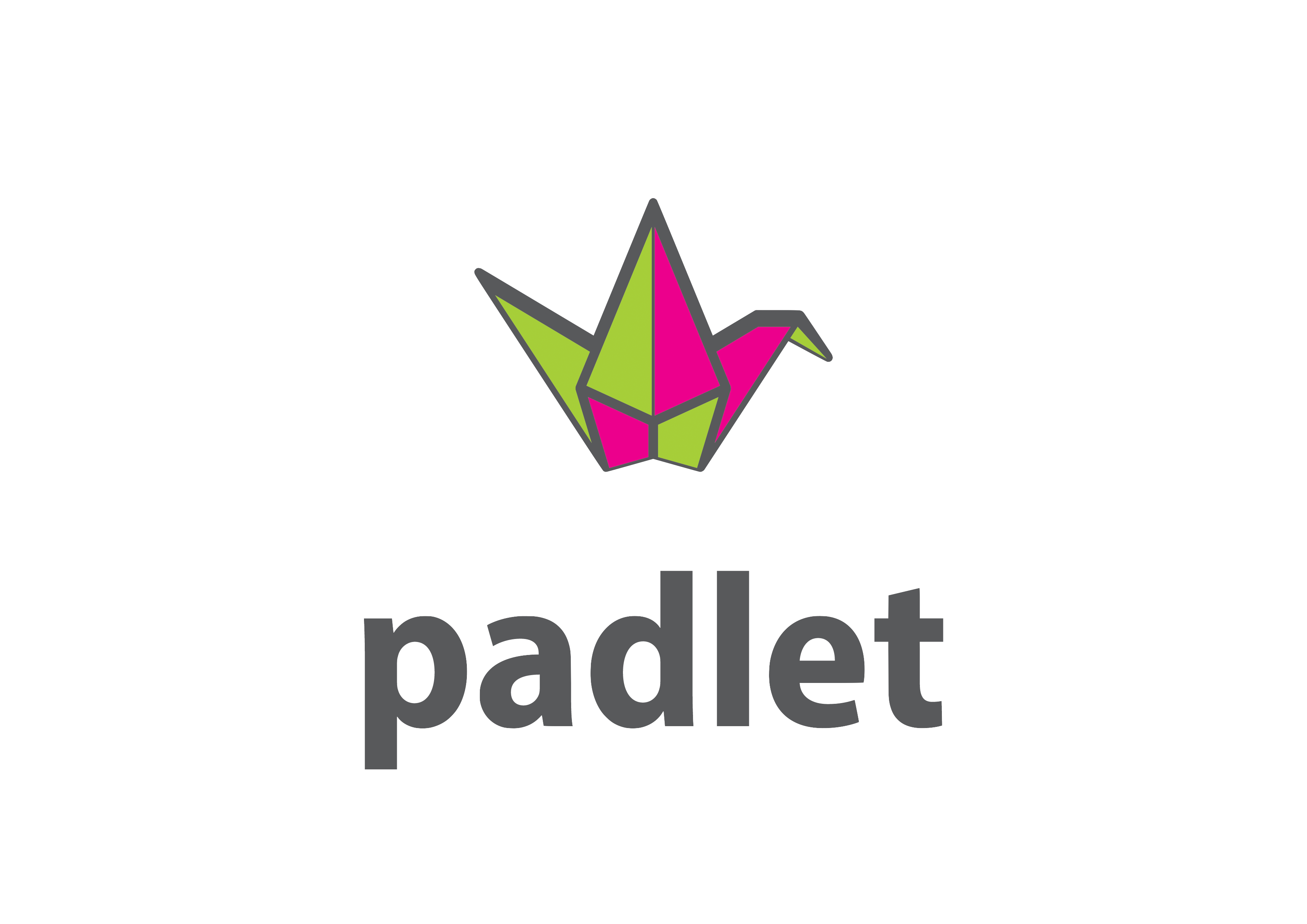 The effective use of the Padlet board platform in a blended (hybrid) learning to improve students writing skills.
Dias Kabdenov, NIS Karaganda
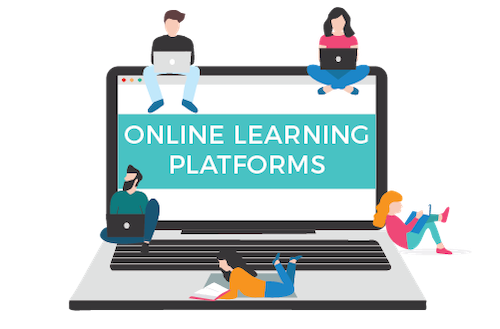 Have you ever used online learning platforms? If yes, where and why?
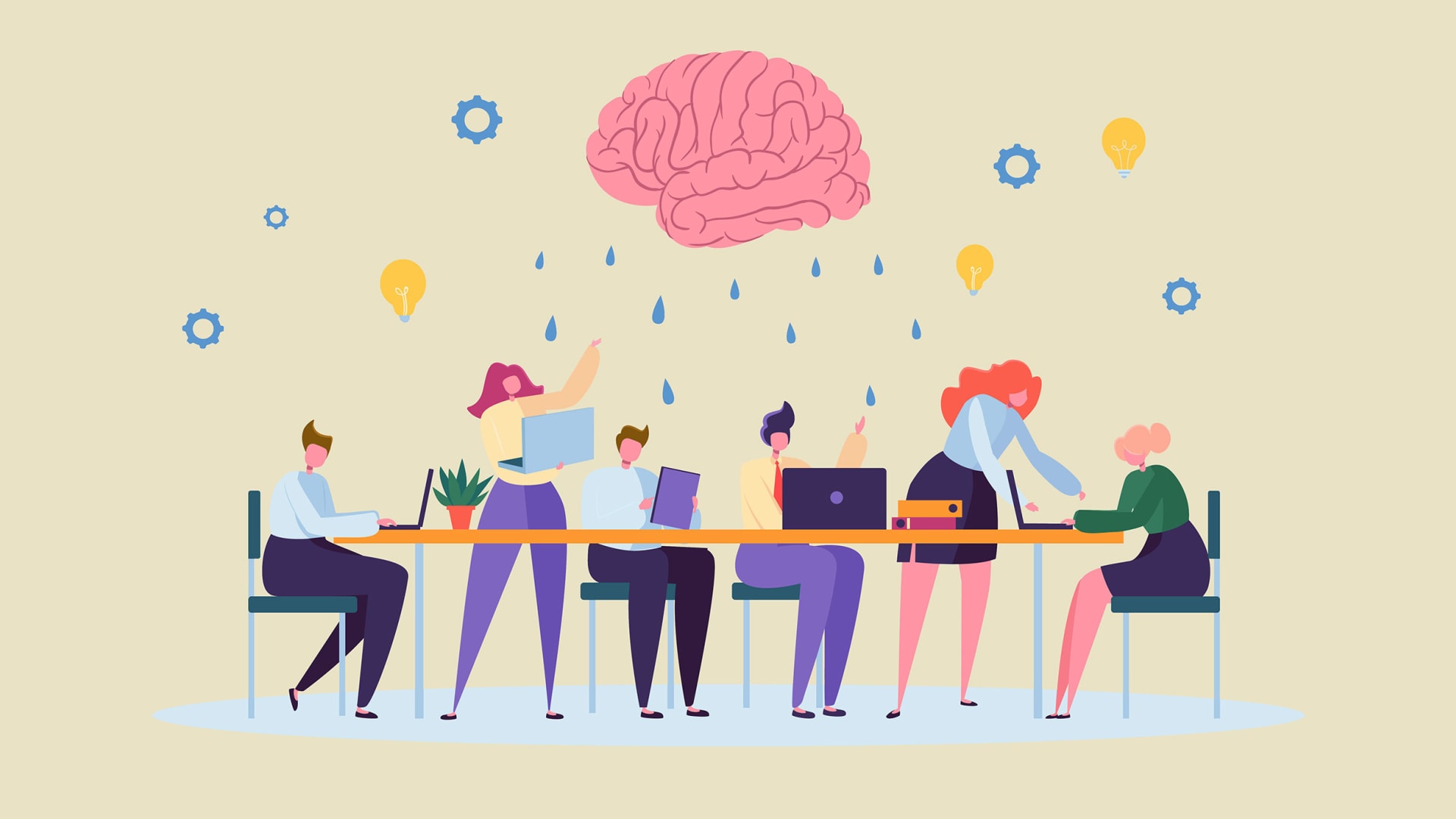 How do online learning platforms affect the learning process?
The PADLET platform helps students develop the following SKILLS.
Padlet online platform in USE
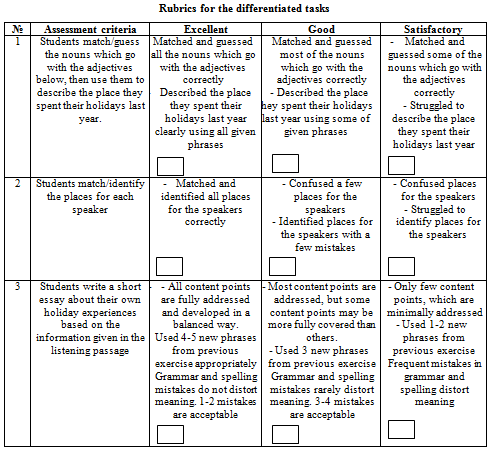 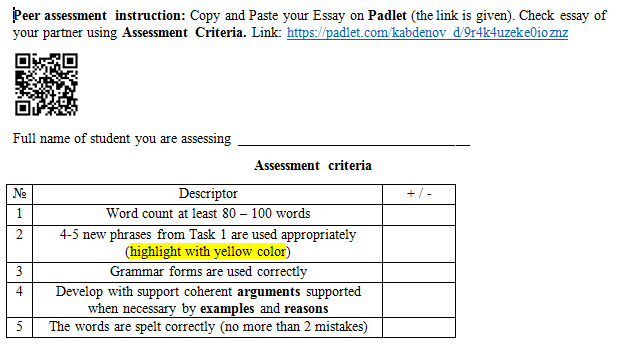 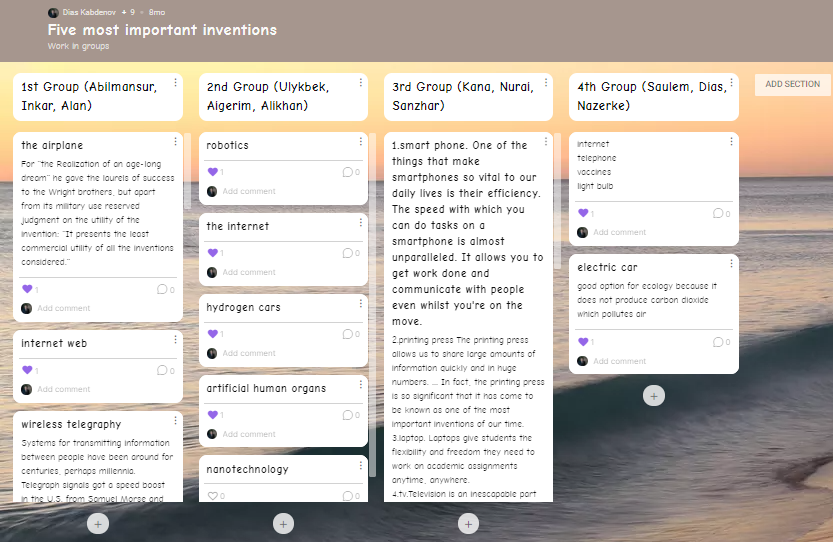 PADLET: Assessment/ Feedback
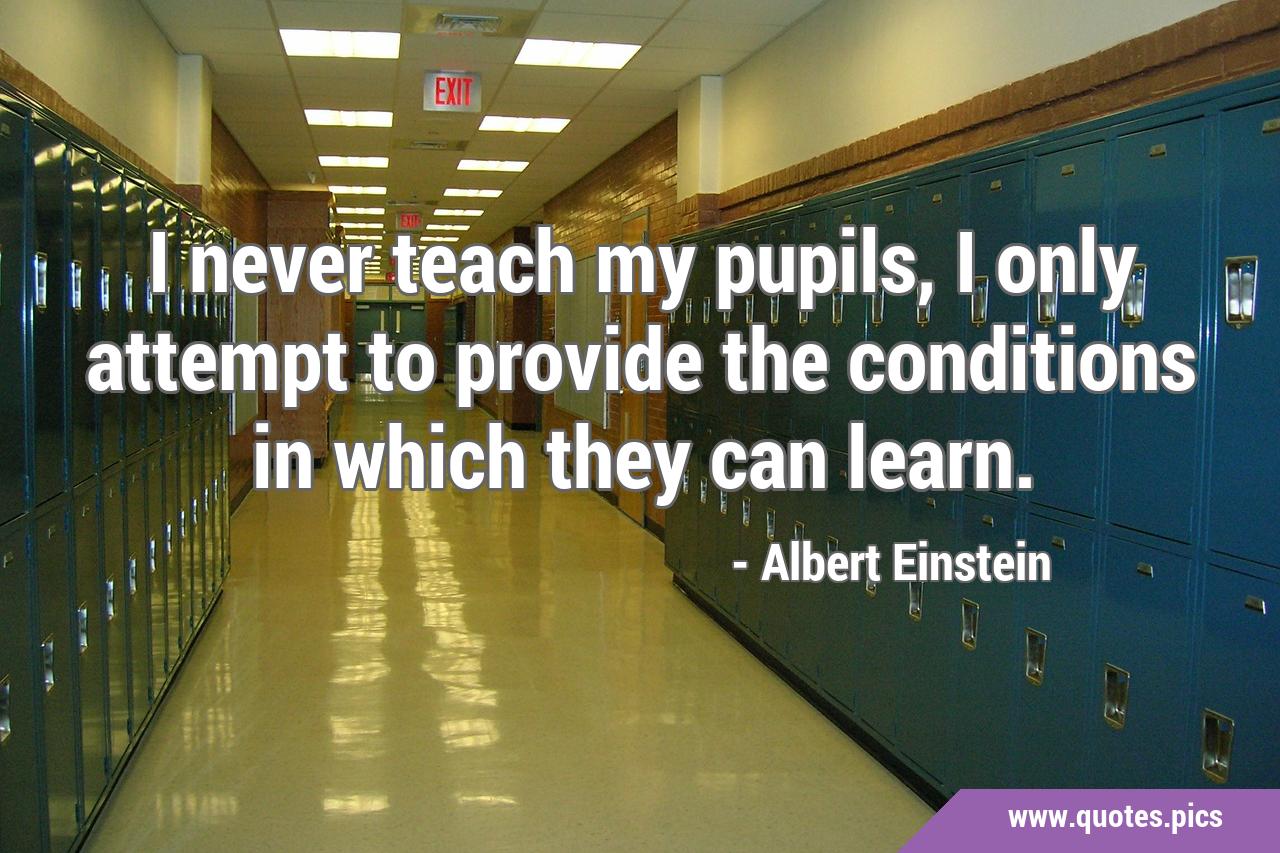 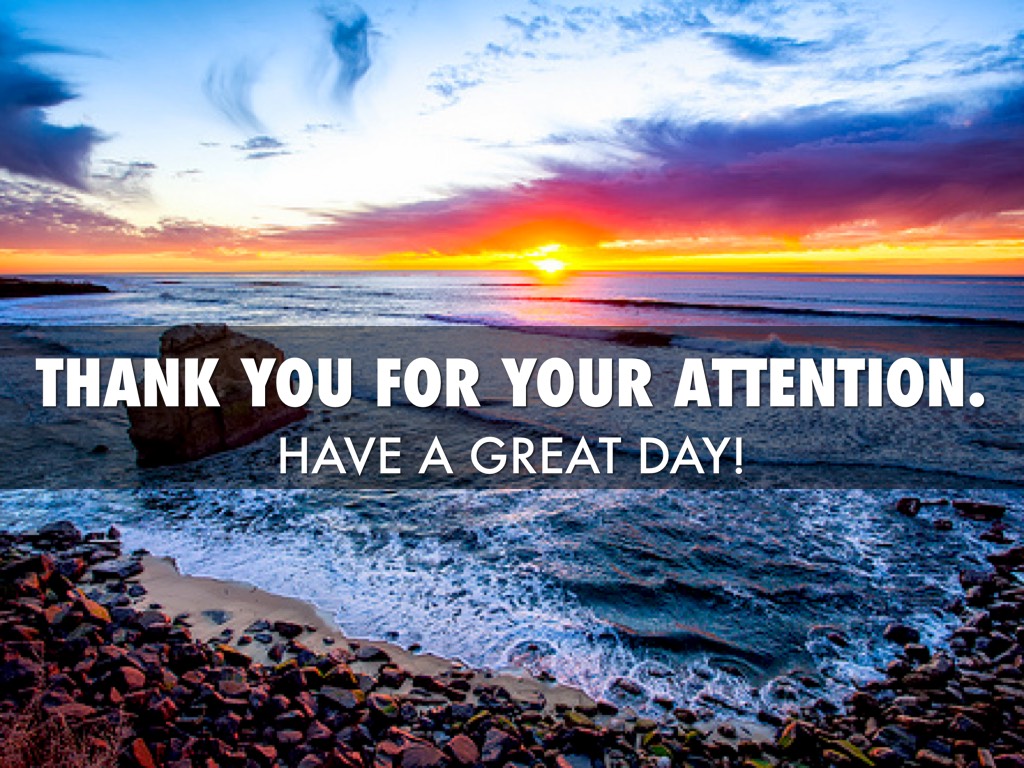